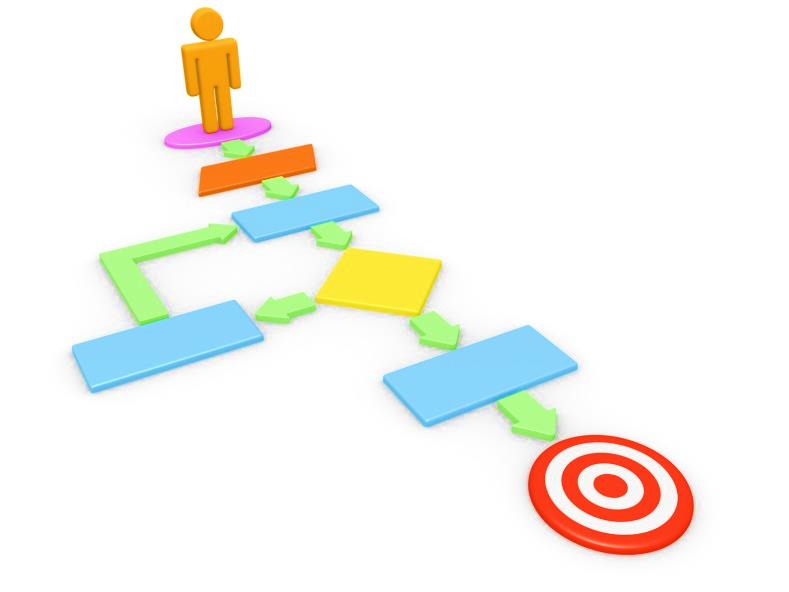 Professional StandardsWhat is required in the Administrative Review?
NCDPI’s Administrative Review Team Leaders

Jeff Squires, Myra Mayse and Patty Green
USDA is an equal opportunity provider and employer.
[Speaker Notes: After a proposed rule and comment period, the Professional Standards Final Rule was published on March 2, 2015. 

The final rule establishes minimum professional standards for school nutrition personnel who manage and operate the National School Lunch and School Breakfast Programs. 

The final rule institutes hiring standards for the selection of State and local school nutrition program directors, and requires all personnel in the school nutrition programs to complete annual continuing education (CE). 

These regulations are expected to result in consistent, national professional standards that strengthen the ability of school nutrition professionals and staff to perform their duties effectively and efficiently.]
Objectives
Examine basic requirements for professional standards

Discuss the information required for the off-site component of the Administrative Review

Describe the questions that will be asked during the on-site component of the Administrative Review
[Speaker Notes: This presentation has been divided into three sections section.  

-The first section is designed to help you understand the rule requirements, the allowable flexibilities for the first year of implementation, and to learn about resources that may be useful to meet the requirements.

-The second section of the presentation is comprised of 12 slides, each containing a question you are asked to answer in the off-site portion of the Administrative Review in the School Nutrition Technology System.  

Each question will be covered with what USDA is asking each SFA to complete this first year of adoption of the Professional Standards for school nutrition employees.

-The third section of the presentation will cover 10 questions USDA has added to the Administrative Review  that will be completed by a State Agency reviewer during the on-site portion of the AR.  These 10 question mirror the 12 that are completed off-site, and verify the answers given to the first 12 questions.]
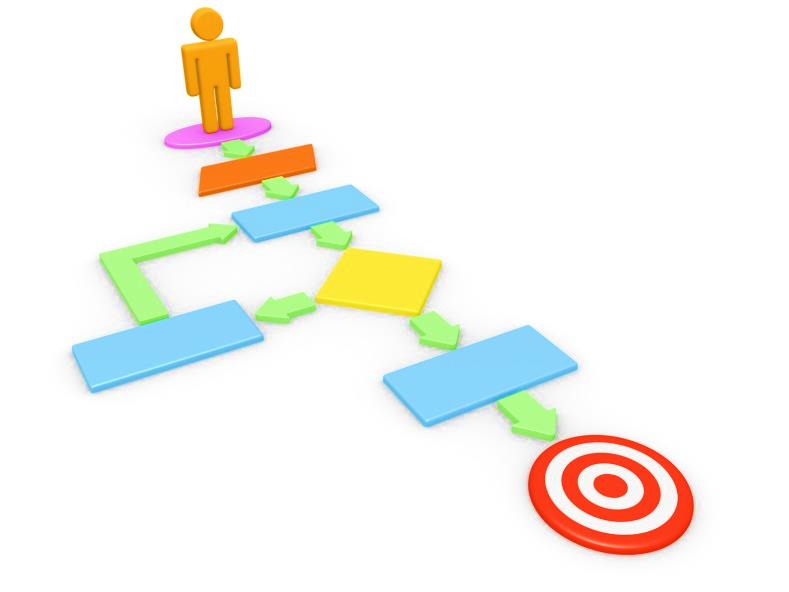 Part One
Basic Professional Standards Requirements
Part One
The Healthy Hunger-Free Kids Act of 2010 included the requirement to establish Professional Standards for School Nutrition Personnel

Ensure School Nutrition professionals that manage and operate NSLP/SBP have adequate knowledge and training to meet Program requirements 

Reduce errors, enhance Program integrity and improve quality of meals
[Speaker Notes: The first section of this presentation is designed to help you understand the rule requirements, the allowable flexibilities for the first year of implementation, and to learn about resources that may be used to meet the requirements.]
Final Rule
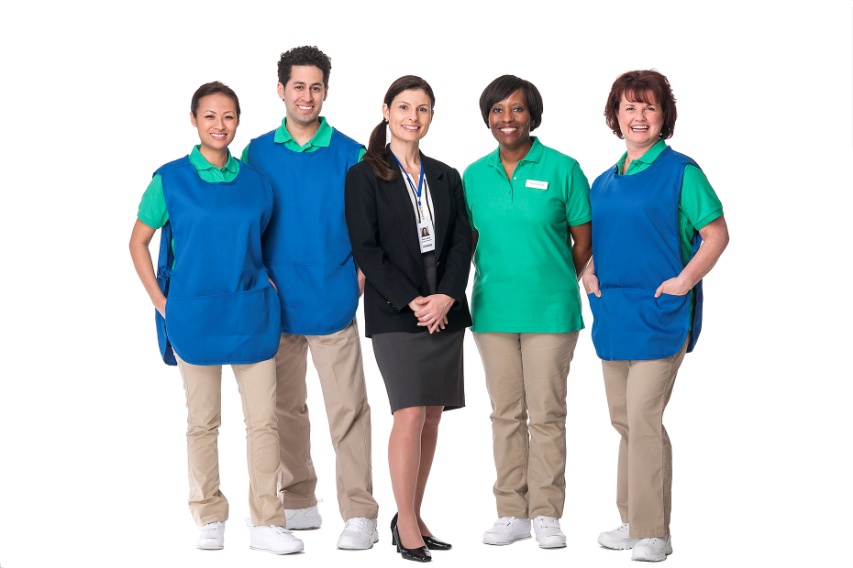 Published March 2, 2015
Implementation begins July 1, 2015
Establishes minimum:
Hiring standards for new SFA directors
Annual continuing education standards for ALL employees

http://professionalstandards.nal.usda.gov/
[Speaker Notes: You may find the entire rule citation (80 FR 11077) at https://www.federalregister.gov/articles/2015/03/02/2015-04234/professional-standards-for-state-and-local-school-nutrition-programs-personnel-as-required-by-the

The final rule took effect on July 1, 2015 and we will discuss the details in this presentation. The rule established minimum hiring standards for new directors and continuing education requirements for all SFA employees.
USDA has established a special website that provides much information and links to resources at the link shown on the slide:
http://professionalstandards.nal.usda.gov/ ….click to next slide to view]
Professional Standards Website
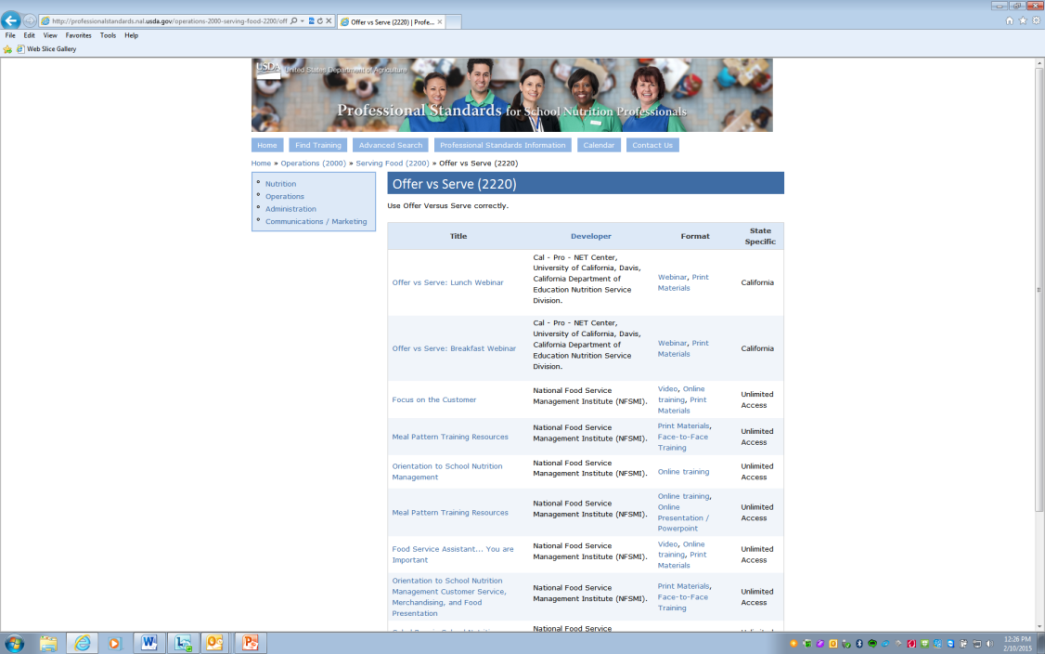 http://professionalstandards.nal.usda.gov/
[Speaker Notes: Here are screen shots of the USDA web pages for the professional standards.]
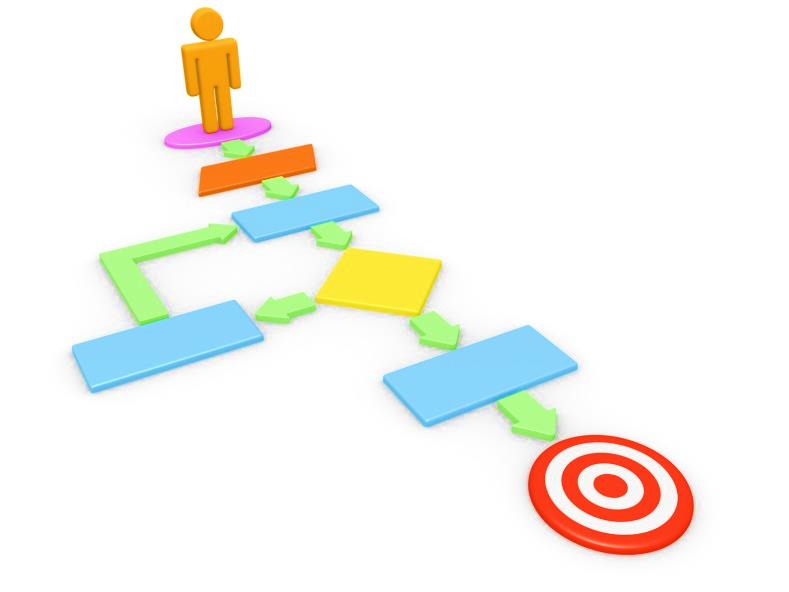 Continuing Education (CE) Standards
For all School Nutrition Professionals
[Speaker Notes: The rule addresses both hiring standards and continuing education standards. First, let’s look at the continuing education standards….]
Required Annual CE Standards
SFA Director	12 hours
Manager	10 hours
Full-time Staff	6 hours
Part-time staff 	4 hours
(working <20 hours/week)
[Speaker Notes: This slide shows the annual number of continuing education hours for each job responsibility; however…..]
2015-16 Phase In Requirements
SFA Director
Manager
All Staff
8 hours
6 hours
4 hours
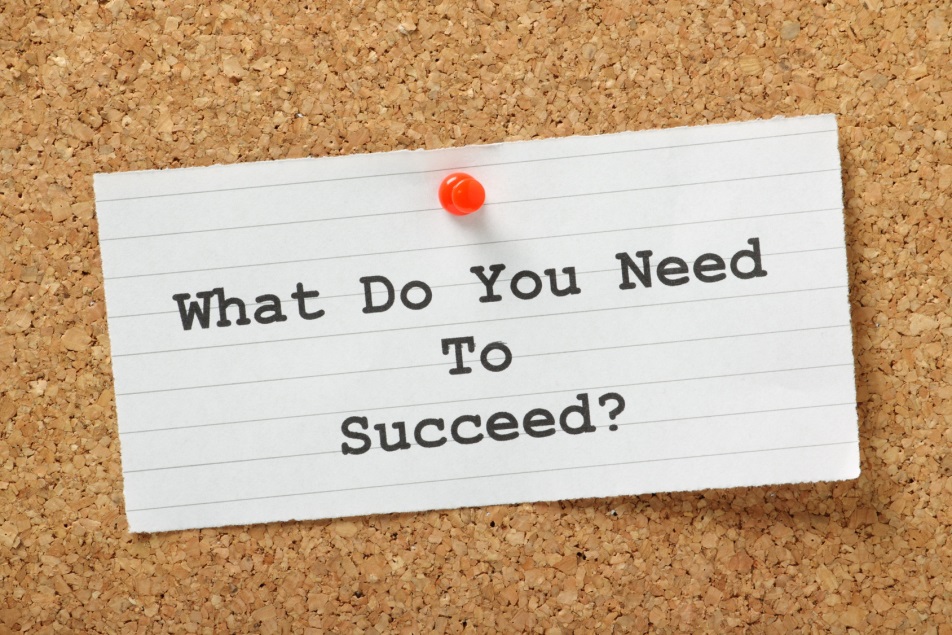 [Speaker Notes: …The final rule phases in the annual CE standards for in School Year (SY) 2015-2016 with the requirements you see here. The annual requirement mentioned on the previous slide takes effect in the 2016-17 SY.]
Flexibilities
Jan. 1 or later hire – ½ of required hours
Variety of educational formats allowed
May use hours from April 2015 through June 2015 for first year requirements
[Speaker Notes: An employee hired Jan. 1 or later must complete half of the required training hours

Training  is allowed in a variety of formats and from different sources
State agency, in-house, National Food Service Management Institute, SNA, etc.
See: http://professionalstandards.nal.usda.gov for a list of resources. Also, Fuel Up to Win the Race to the Top, Webinars, Policy Updates, Workshops, Conferences, etc. from DPI.

In SY 2015-2016: Training received three months prior to July 1, 2015, counts toward the first year’s training requirements for all SFA personnel

Each years’ training hours will stand alone.  Extra training hours earned in one year will not carry forward to the next year.]
Key Learning Topics and Objectives
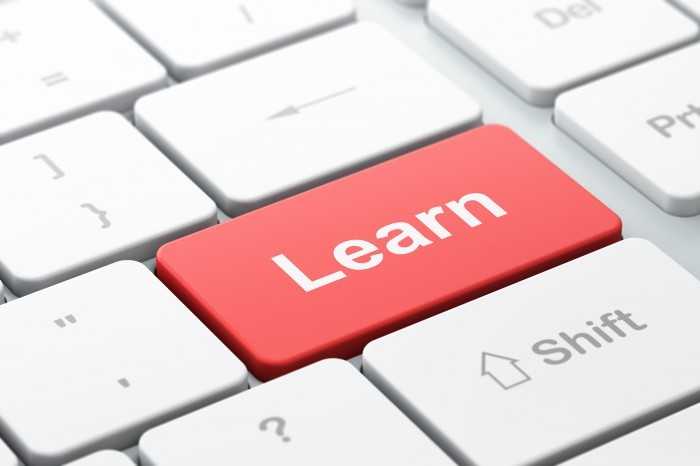 1000 Nutrition
2000 Operations
3000 Administration
4000 Communications/Marketing
[Speaker Notes: The learning topics should look familiar as they closely resemble the School Nutrition Association Key Areas. Each topic area has sub-topics and encompass a wide variety of areas that are relative to all Program responsibilities. A complete listing of Professional Standards learning topics and objectives are found at:
http://professionalstandards.nal.usda.gov/content/professional-standards-information
In addition, we are providing a handout that gives this information.

Continuing education provided to School Nutrition Professionals is expected to be relevant to the employee’s job responsibilities. For example, an central office employee who processes meal benefit applications may need instruction in Administration: 3110 ELIGIBILITY; a cashier may need 
Operations: CASHIER AND POINT OF SERVICE (POS) 2310 REIMBURSABLE MEALS; and a SN assistant may need Operations: 2130 CULINARY SKILLS]
Sources of CE
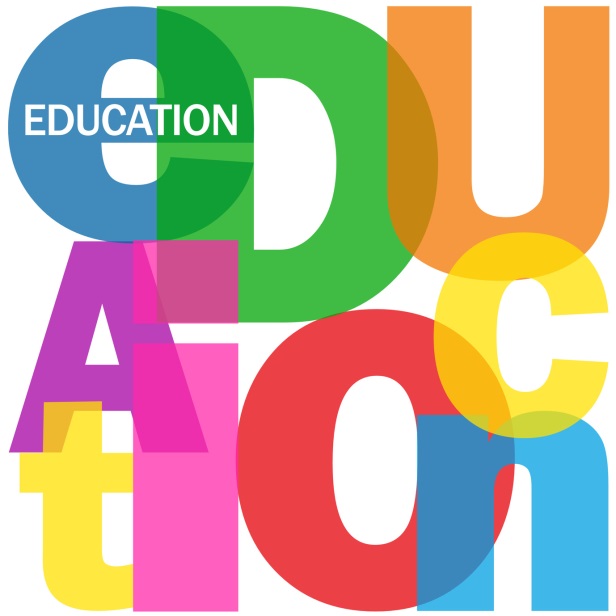 Variety of formats
Virtual/web-based and in-person
Credited in 15 minute increments

Variety of sources
FNS- Team Nutrition
Institute of Child Nutrition (formerly NFSMI)
Professional Associations and organizations-SNA
Within the SFA
State Agency-DPI
Commercial vendors
[Speaker Notes: Continuing Education may be obtained from a variety of sources and formats. It may be web-based or delivered in person. Credit hours are accumulated in 15 minute intervals which is the shortest amount of instructional time that may be counted. There are many free or low-cost options available from Food and Nutrition Services (FNS), National Food Service Management Institute (NFSMI), professional organizations such as School Nutrition Association, delivered by personnel in your own School Food Authority, from NCDPI SNS, or from commercial vendors. For example, commercial vendors may teach employees how to use a new piece of equipment, or use a new product.

The FNS Website professional standards website contains a database of learning opportunities and will be updated regularly.]
Hiring Standards
Based on 3 LEA size categories: 

2,499 or less student enrollment
2,500-9,999 student enrollment
10,000 or more student enrollment

Educational requirements reflect the knowledge and expertise required to perform duties successfully
[Speaker Notes: Hiring standards are based on 3 LEA size categories 
2,499 or less student enrollment
2,500-9,999 student enrollment
10,000 or more student enrollment

Educational requirements for each of these categories reflect the knowledge and expertise required to perform duties successfully.

We will briefly review each category.]
Hiring Standards for Small LEAs
Very small LEAs (<500 students):

State Agency has discretion to approve the hiring of a director that has a high school diploma but less than 3 years of experience

≤ 2,499 students:

Bachelor’s degree with specific major
Associate’s degree with specific major with 1 year of experience
High school diploma with 3 years of experience
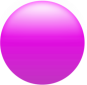 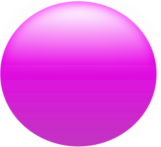 [Speaker Notes: Bachelor’s degree with specific major, OR

Associate’s degree with specific major and at least 1 year of experience, OR

High school diploma (or GED) and 3 years of experience

For LEAs  with <500 students:  State agency has discretion to approve the hiring of a director that has a high school diploma but less than 3 years of experience

Specific Major means:
food and nutrition, food service management, dietetics, family and consumer sciences, nutrition education, culinary arts, business, or a related field

For very small LEAs (<500 students):
State agency has discretion to approve the hiring of a director that has a high school diploma but less than 3 years of experience]
Hiring Standards for Mid-Size LEAs
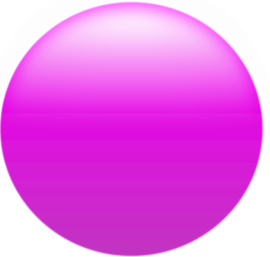 2,500 - 9,999 students:

Bachelor’s degree with specific major
Bachelor’s degree in any academic major and at least 2 years of Program experience 
Associate’s degree with a specific major and at least 2 years of Program experience
[Speaker Notes: For mid-size LEAs (2,500 -9,999 students):
Bachelor’s degree with specific major
OR
Bachelor’s degree in any academic major and at least 2 years of relevant Program experience 
OR
Associate’s degree with a specific major and at least 2 years of relevant Program experience]
Hiring Standards for Large LEAs
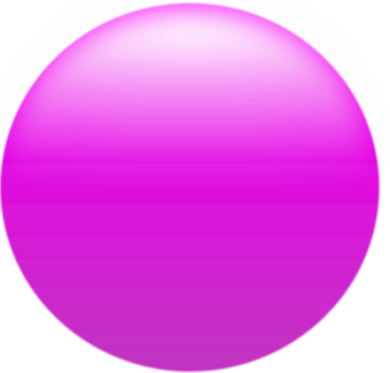 10,000 or more students:

Bachelor’s degree with specific major
Bachelor’s degree in any academic major and at least 5 years of experience in management of school nutrition programs
[Speaker Notes: For large LEAs (10,000 or more students):
Bachelor’s degree with specific major
Bachelor’s degree in any academic major and at least 5 years of experience in management of school nutrition programs]
Hiring Standards for all Categories
Food Safety Certification Required
Food safety certification achieved within 5 years prior to the starting date
Completed within 30 days of the starting date
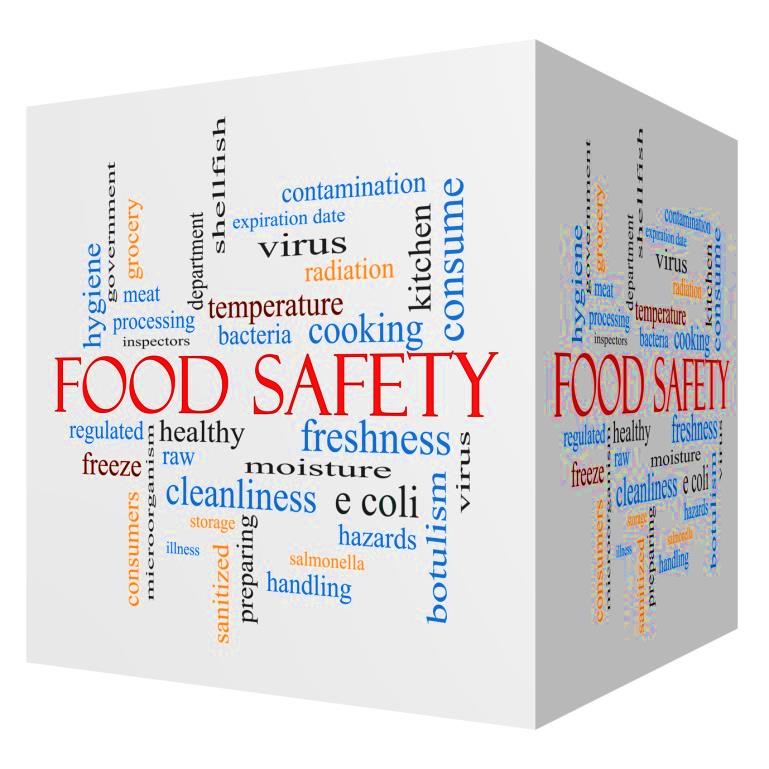 [Speaker Notes: For all LEA size categories:
SFA director’s food safety certification is current within 5 years
If not current, obtain certification within 30 days of hire

Note: There are four organizations that offer American National Standards Institute (ANSI) approved exams for Certified Food Protection Manager (CFPM) certification:
360training.com, Inc.
National Registry of Food Safety Professionals
National Restaurant Association (ServSafe©)
Prometric Inc.]
SFA Oversight
Document compliance with the hiring standards for Director
Document continuing education standards for all
Documentation must be available for Administrative Review
[Speaker Notes: The SFA must:
Document compliance with the hiring standards for SFA director
Document compliance with continuing education standards for all School Nutrition professionals

Documentation must be available for Administrative Review and during technical assistance.
As previously mentioned, USDA is developing an optional tracking tool and NCDPI School Nutrition Services plans to implement a Learning Management System. While these tools may be used, alternate methods are allowable as long as documentation shows compliance with the rule.]
State Agency Oversight
Compliance monitored during the Administrative Review
Technical assistance and corrective action for noncompliance
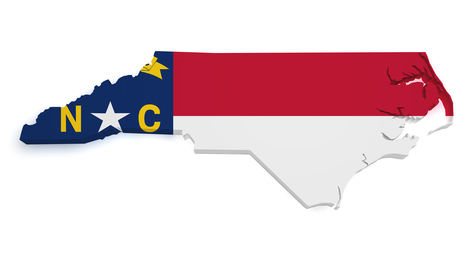 [Speaker Notes: The State Agency is required to monitor compliance during the Administrative review, provide technical assistance, and require corrective action for noncompliance with the rule.]
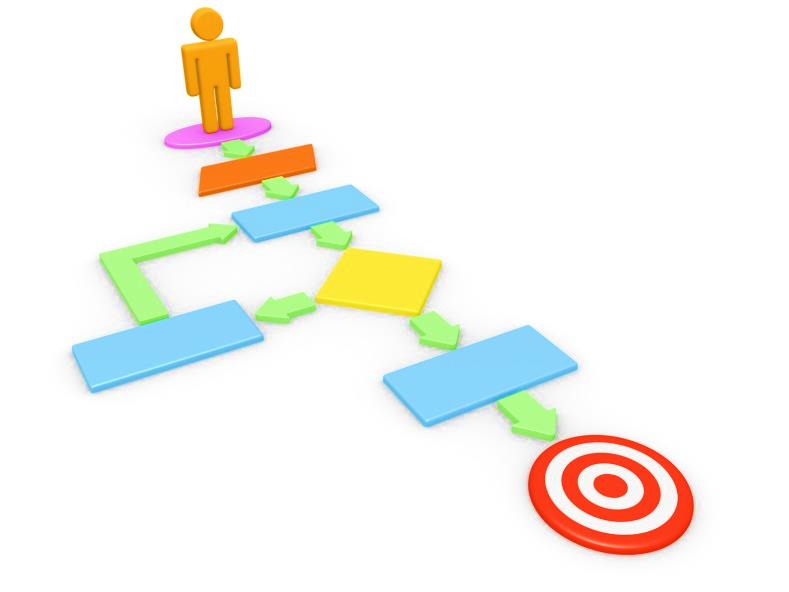 Part Two
Off-site Review
[Speaker Notes: The objective for the second part of this webinar is to –

Discuss the information required for the off-site component of the Administrative Review.  We have 12 off-site questions added to the AR by USDA  under section 1200 Professional Standards.

At each of these 12 questions you will find a paper clip on the right hand of the screen.  Please use this paper clip to upload any documentation you have to support your answer to the question.]
Part Two  	Off-Site Review
(1200) 	

What is the LEA Student Enrollment?
2499 or less
2500 – 9,999
10,000 or more
[Speaker Notes: (1200)The first question you will see is #1200 which asks you to indicate the number of students in your Charter school, RCCI or your  school system.  At question 1200 you will simply click a radial button to indicate which range of current student enrollment your school or school system fits..]
Part Two  	Off-Site Review
(1201)  

List the employee count for each of the following:
Directors/Managers
Full Time Nutrition Staff
Part Time Nutrition Staff
Staff hired after January 1 of the School Year being reviewed
Non-school nutrition staff that have responsibilities that include duties related to the program
[Speaker Notes: (1201) In the next question # 1201 in the School Nutrition Technology System  you will see a box beside each of the employee categories listed on the screen.  You are being asked to compile the total number of employees in each category and to list the number of employees in the corresponding box.  
-The first box is a total of the director plus the number of cafeteria managers in the SFA.
-Full time nutrition staff would be a total of full time school nutrition central office staff and full time school based cafeteria employees (full time = 6 hours or more for school food service employees) This total excludes the managers who have already been counted.

-Part time nutrition staff would be those central office and school site school nutrition employees working less than 6 hours per day.

-Staff hired after January 1st is the total of all employees hired after Jan 1.

-Non-school nutrition staff that have responsibilities that include duties related to the program.  These could be warehousemen, janitors,  or other school based employees that are assigned specific duties in the cafeteria during meal service.  Please list in the comment box any non-school nutrition staff that are assigned to school nutrition.]
Part Two  	Off-Site Review
(1202) 

Has the SFA hired any new directors on or after July 1, 2015? If no. proceed to 1203.
	
		YES	NO 

If a new School Nutrition Program Director has been hired, did they meet the hiring standard requirements?
	
		YES	NO
[Speaker Notes: (1202) Questions a and b will have radial buttons to click yes or no.

If you clicked yes to question a to say yes a new director was hired after July 1, 2015, determine if the new hire met the standards set for the size school system the director serves.  Also then enter into the comment box the  name of the new director, the date of hire, the educational background, and years of foodservice experience.]
Part Two  	Off-Site Review
(1203)

If a new School Nutrition Program Director has been hired, did they complete food safety training within 30 days of being hired? If yes, proceed to question 1204.

If no, was previous food safety certification obtained in the last 5 years? If yes, list date of certification comments.
[Speaker Notes: (1203) A and b have radial buttons to complete.  If a new SN Director has been hired click yes and enter the date of Food Safety Certification in the comments box and proceed to question 1204.

If no, in the comments box  list the previous date within the past 5 years of completion of the required food safety  certification.

Please upload a copy of the Food Safety certificate by clicking on the paperclip icon on the right side of the screen.]
Part Two  	Off-Site Review
(1204)

Did the School Nutrition Program Director meet the training requirement?

		Yes	No

If not, after review of the scheduled/planned trainings for the remainder of the school year is the School Nutrition Program Director expected to meet annual training requirements?

		Yes	No

List completed training hours and expected/planned training hours in the comments.
[Speaker Notes: (1204) Did the School Nutrition Program Director meet the training requirement?  For 2015-16  the training requirement will be the required 8 hours of continuing education credits. 

If yes, list the continuing education events and credit hours earned in the comments section.

If no, list the current number of continuing education events and credits earned in the comments box.  Add to the completed credits the continuing education activities and hours planned to complete in the current school year to reach the minimum required in the comments section.  

The total hours of continuing education for 2015-16 should meet or exceed the yearly requirement of 8.]
Part Two  	Off-Site Review
(1205)

Did the School Nutrition Program Manager, if applicable, meet the training requirements?

		Yes	No

If not, after review of scheduled/planned trainings for the remainder of the school year, is the School Nutrition Program Manager expected to meet annual training requirements?

		Yes	No

List completed training hours and expected/planned training hours in the comments.
[Speaker Notes: (1205) Question 1205 refers to each school nutrition manager within your school system.  Managers are required to complete 6 hours of continuing education in the 2015-16 school year.

To answer this question you will need to compile training documentation for each cafeteria manager to determine the number of credits each has earned and to plan additional training opportunities for those who have fallen short of the requirement. 

Please upload the training/planned training documentation at this question for each manager in the school system by clicking on the paperclip you will see in the right hand corner of the screen.]
Part Two  	Off-Site Review
(1206)

Did school nutrition staff meet the training requirements?

		Yes	No

If not, after review of scheduled/planned trainings for the remainder of the school year, are School Nutrition staff expected to meet annual training requirements?

		Yes	No

List completed training hours and expected/planned training hours in the comments.
[Speaker Notes: (1206)Question 1206 refers to each full time school nutrition employee  within your school or school system.  Full time school nutrition employees not considered a director or manager are required to have a minimum of 4 continuing education credits  in the 2015-16 school year.

To answer this question you will need to compile training documentation for each full time school nutrition employee to determine the number of credits each has earned and if necessary plan additional training opportunities for those who have fallen short of the requirement. 

Please upload the training/planned training documentation at this question for each full  time school nutrition employee not considered a manager or director. You may upload the document by clicking on the paperclip on the right hand corner of the screen.]
Part Two  	Off-Site Review
(1207)

Does the State Agency allow the SFA flexibility to allow for training requirements to be met across 2 years?
		
		Yes	No

If yes, list in the comments section the first school year to which the flexibility was applied.
[Speaker Notes: North Carolina has decided to let each school year stand alone.

The necessary tracking of the continuing education credits for each employee should be less of a burden for each school nutrition department to keep up with if it is completed one year at a time.  

So please answer “No” at this question.]
Part Two  	Off-Site Review
(1208)

Is the SFA tracking training hours on an annual basis?  If not, please describe how training hours are being tracked.
		
		Yes	No
[Speaker Notes: The answer to #1208 should be yes.

In 1208 the best answer for the comment section would be to indicate  training hours are being tracked for the 2015-16 school year starting from April 1, 2015 continuing through the 2015-16 school year.]
Part Two  	Off-Site Review
(1209)

Are there any employees that were hired on or after January 1 of the current school year?  If no, proceed to 1210.

		Yes	No

If yes, did they meet the annual training requirements?  If no, after review of scheduled/planned trainings for the remainder of the school year, are they expected to meet the annual training requirements?

		Yes	No

List completed training hours and expected/planned training hours in the comments.
[Speaker Notes: In # 1209 a. Indicate yes or no  to whether there were employees hired after January 1st of the current school year.

If yes you will need to answer if they have met the  training hours required for those employed after Jan 1st which re ½ of what is required for this first year of implementation.

Directors – 4 hours
Managers – 3 hours
Full time and part time staff – 2 hours

Upload documentation listing the employees hired after January 1st and the hours of credits earned and planned for each employee.]
Part Two  	Off-Site Review
(1210)

Did the employees outside of the school nutrition program    whose responsibilities include duties related to the operation of the school nutrition program receive training applicable to their duties related to the program?
                    YES            NO

If yes, list their names and job titles in the comments.
[Speaker Notes: (1210)
These could be warehousemen, janitors,  or other school based employees that are assigned specific duties in the cafeteria during meal service.  

Please list in the comment box any non-school nutrition staff that are assigned to school nutrition.]
Part Two  	Off-Site Review
(1211)

Did Part-time staff meet the training requirements?

		Yes	No

If not, explain in comments below.
[Speaker Notes: (1211) Question 1211 refers to each part time school nutrition employee  within your school or school system.  Part time school nutrition employees in the central office or in the cafeteria are required to have a minimum of 4 continuing education credits  in the 2015-16 school year.

To answer this question you will need to compile training documentation for each part time school nutrition employee to determine the number of credits each has earned and if necessary plan additional training opportunities for those who have fallen short of the requirement. 

Please upload the training/planned training documentation at this question for each part  time school nutrition employee. You may upload the document by clicking on the paperclip on the right hand corner of the screen.]
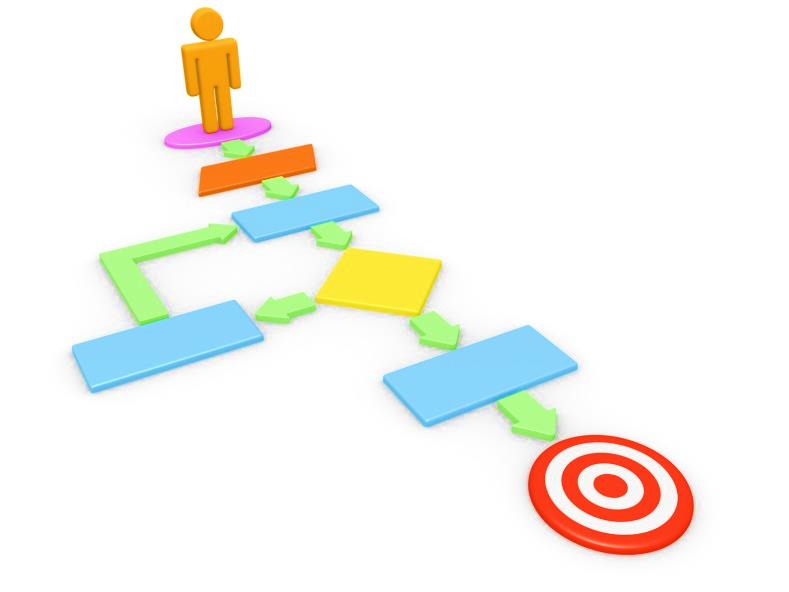 Part Three
On-site Review
[Speaker Notes: The focus of the third section of this webinar will be to 

Describe the questions that will be asked during the on-site component of the Administrative Review.  The following questions will be answered by the review of your training documentation while the Administrative Review Team is in your SFA.]
Part Three  	On-Site Review
(1212)

Does the LEA’s enrollment match the enrollment level described on the off-site assessment tool? i.e., 2,499 or less, 2,500-9,999, or 10,000 or more.

		Yes	No
[Speaker Notes: The state reviewer will review the SFA’s average daily membership as reported during the month of review on the student participation report to validate the answer given in the off-site question.]
Part Three  	On-Site Review
(1213)

Review an employee list for the day of the review and verify the SFAs information for each of the following positions matches the current (day of review) employee list:
Directors/Managers
SFA Count Off-site Form
SA Count Day of Review

Full-Time Nutrition Staff
SFA Count Off-site Form 
SA Count Day of Review			
Part-Time Nutrition Staff
SFA Count Off-site Form
SA Count Day of Review

Non-school Nutrition Staff that have responsibilities that include duties related to the program
SFA Count Off-site Form
SA Count Day of Review

Personnel hired after January 1 of the school year being reviewed, if applicable.  Otherwise list NA.
SFA Count Off-site Form
SA Count Day of Review
[Speaker Notes: The state reviewer will compare the list of current employees with the numbers reported in the off-site section of the Administrative review in question #1201.  

A current listing of all school nutrition employees by position type and full or part time status must be kept updated throughout the school year in order to keep up with continuing education requirements and credits.  This updated list will be compared with the list entered earlier into the off-site question 1201  to determine if changes have been made and to report current employment.]
Part Three  	On-Site Review
(1214)

After review of documentation, if the SFA hired any new directors on or after July 1, 2015, were hiring requirements met?  If no new directors were hired write NA in the comments and proceed to question 1214.

		Yes	No

If yes, validate that the SFA has documentation from the SA on file? If no, for LEAs with student enrollment less than 500 students, did the SFA receive approval prior to hiring? For LEAs with more than 500 students explain in the comments section.
[Speaker Notes: Question 1214 is validation for the entries in the off-site question 1202.  If a new director has been hired the qualifications of this new employee are checked against the hiring requirements to determine if the requirements have been met..]
Part Three  	On-Site Review
(1215)

Verify the SFA’s response to Q1203 on the Off-site Assessment Tool.

Validate that a previous food safety certification was obtained in the last 5 years or that the School Nutrition Program Director completed food safety training at the same time of the on-site review.  If yes, list date of certification in the comments.

		Yes	No
[Speaker Notes: The state agency reviewer is directed to validate the Food Safety Certification of the newly hired School Nutrition Program Director in question 1215 and to list the date of the certification.]
Part Three  	On-Site Review
(1216)

Validate the SFA’s response to Question 1204 on the Off-site Assessment Tool.

If the School Nutrition Program Director has not met the training requirements, review documentation of the scheduled/planned trainings for the remainder of the school year and determine if the School Nutrition Program Director is expected to meet annual training requirements.

		Yes	No

List current completed training hours and expected/planned training hours in the comments.
[Speaker Notes: In question 1216 the state reviewer is directed to review the continuing education credits of the School Nutrition Director and determine if the required 8 hours have been met. 

If the credits have not been earned by the date of the review the reviewer must record what continuing education activities the director has planned to fulfill the requirement of the 8 credits prior to the end of the school year.]
Part Three  	On-Site Review
(1217)

Validate the SFA’s response to Question 1205 on the Off-site Assessment Tool, if applicable.

If the School Nutrition Program Manager has not met the training requirements, review documentation of the scheduled/planned trainings for the remainder of the school year and determine if the School Nutrition Program Manager is expected to meet annual training requirements.

		Yes	No

List current completed training hours and expected/planned training hours in the comments.
[Speaker Notes: In question 1217 the state reviewer will validate the continuing education credits for each cafeteria manager employed in the system to determine if the required 6 credits have been earned in the current school year.

If any managers have not met the requirements the reviewer will validate the planned trainings to ensure the manager will meet the requirements.]
Part Three  	On-Site Review
(1218)

Validate the SFA’s response to Question 1206 on the Off-site Assessment Tool, if applicable.

If the School Nutrition Program Manager has not met the training requirements, review documentation of the scheduled/planned trainings for the remainder of the school year and determine if the School Nutrition Program Manager is expected to meet annual training requirements.

		Yes	No

List current completed training hours and expected/planned training hours in the comments.
[Speaker Notes: Question 1218  is a duplicate of 1217 however the question  refers to validation of 1206 which concerns full time and part time school nutrition employees.  The state reviewer is asked to validate the training documentation for full time and part time school nutrition employees.

If the training requirement of 4 continuing education credits is not met, the reviewer is asked to list expected or planned trainings.]
Part Three  	On-Site Review
(1219)

Please describe the frequency (i.e., annually, quarterly, monthly etc.) in which training hours are being tracked (i.e., entered into a tracking mechanism).

Does the SFA use the USDA Professional Standards Training Tracking Tool?  If not, please describe in the comments section what is being used and if the SFA’s process clearly documents that required fields listed in the Professional Standards Module.

		Yes	No
[Speaker Notes: The state reviewer is asked to review the tracking documentation of the continuing education credits and determine the frequency of tracking into the tracking system.

Additionally the state reviewer will list the tracking mechanism used by the school nutrition department.

School Nutrition Services at the State Agency is developing an on-line tracking tool for each SFA to use.  This tool is scheduled to be up and available for use by the end of November 2015.]
Part Three  	On-Site Review
(1220)

Are there any employees that were hired in the time between completion of the Off-site and On-site Assessment Tools?

		Yes	No


If yes, did they meet the training requirements?

		Yes	No

If not, explain in comments below.  Please list non-compliant employees names, title/position and training hours completed.
[Speaker Notes: The state reviewer is asked to review the list of all employees hired after the off-site portion of the review was completed and to verify if their required training  requirements have been met. 

If the requirements have not yet been met the reviewer will assess if trainings are planned to being the employee training credits into compliance by the end of the school year.]
Part Three  	On-Site Review
(1221)

Validate that there are no additional employees outside of the school nutrition program whose responsibilities include duties related to the operation of the school nutrition program who have not yet received applicable training.

		Yes	No


If applicable, list personnel and respective duties in the comments.
[Speaker Notes: In question 1221 the state reviewer will review the list of any employees outside of the school nutrition program whose responsibilities include duties in the cafeteria to determine if required continuing education credits have been earned.]
Questions
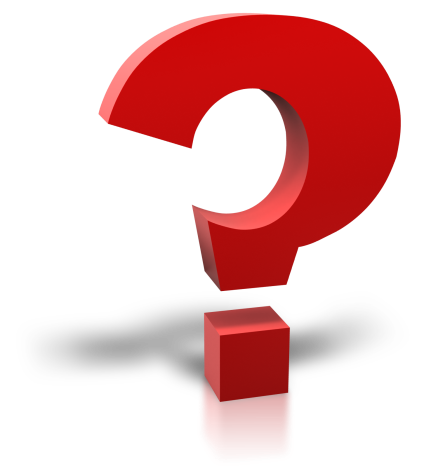 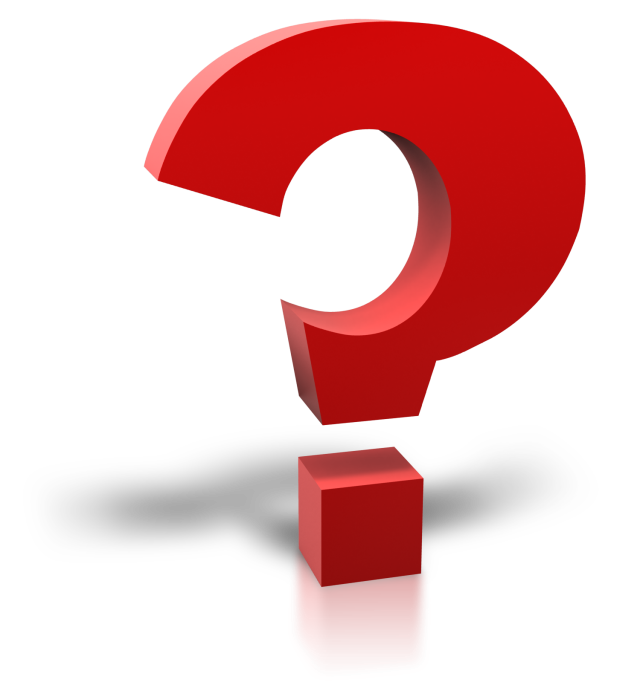 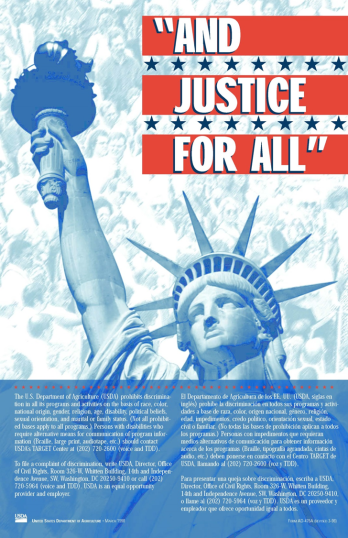 The U.S Department of Agriculture (USDA) prohibits discrimination against its customers, employees, and applicants for employment on the bases of race, color, national origin, age, disability, sex, gender identity, religion, reprisal, and where applicable, political beliefs, marital status, familial or parental status, sexual orientation, or if all or part of an individual's income is derived from any public assistance program, or protected genetic information in employment or in any program or activity conducted or funded by the Department. (Not all prohibited bases will apply to all programs and/or employment activities.)

If you wish to file a Civil Rights program complaint of discrimination, complete the USDA Program Discrimination Complaint Form, found at http://www.ascr.usda.gov/complaint_filing_cust.html or at any USDA office, or call 866.632.9992 to request the form. You may also write a letter containing all of the information requested in the form. Send your completed complaint form or letter to us by mail at U.S. Department of Agriculture, Director, Office of Adjudication, 1400 Independence Avenue, S.W., Washington, D.C. 20250-9410, by fax 202.690.7442 or email at program.intake@usda.gov.

Individuals who are deaf, hard of hearing or have speech disabilities may contact USDA through the Federal Relay Service at (800) 877.8339; or (800) 845.6136 (in Spanish).

USDA is an equal opportunity provider and employer.